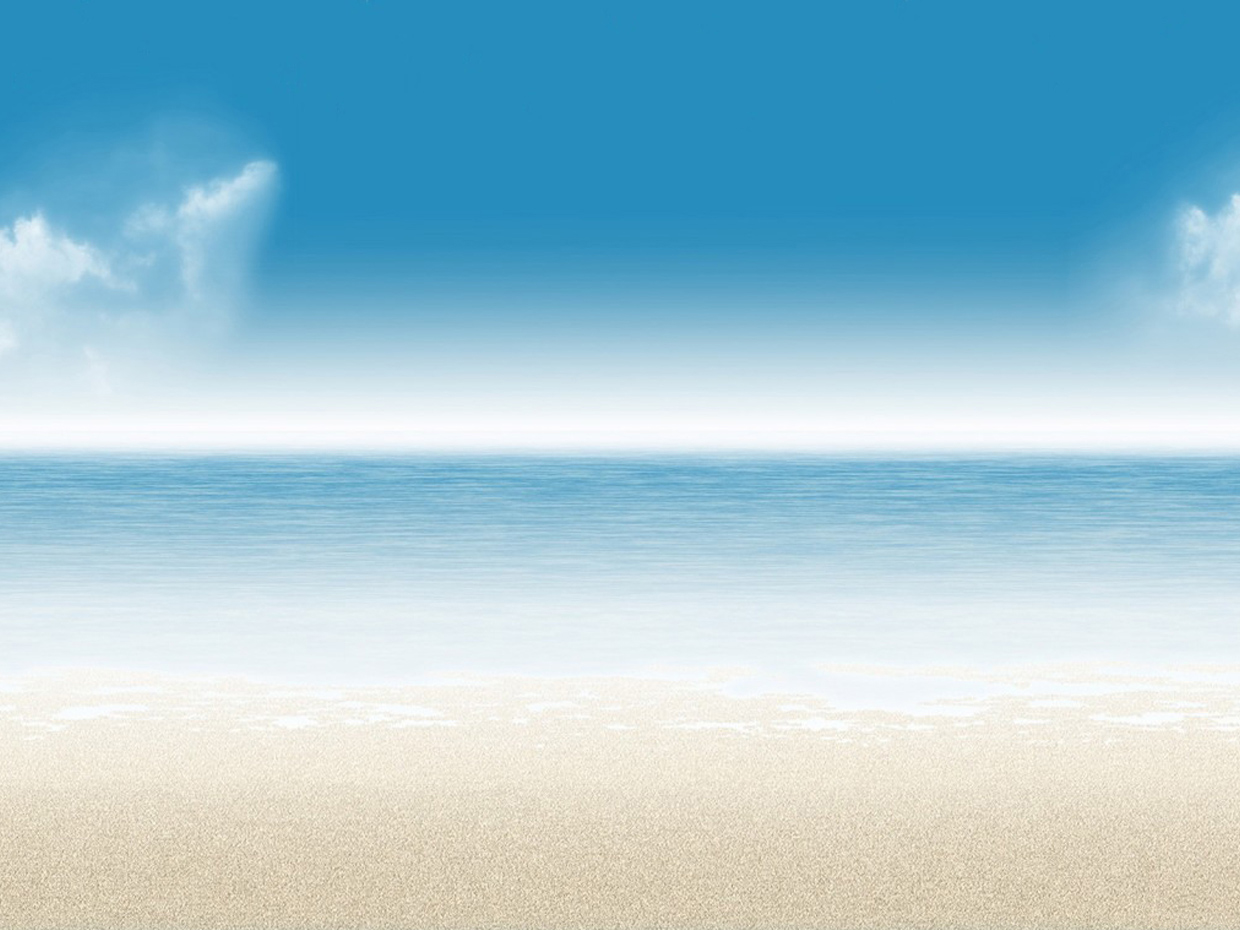 DOAÇÃO   DE   ÓRGÃOS
À LUZ DA CIÊNCIA  E DO ESPIRITISMO
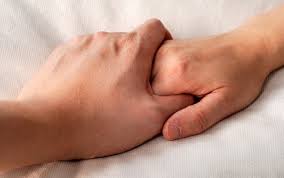 Cleber  M. Gonçalves
CONSIDERAÇÕES   HISTÓRICAS
 Transplantes de tecidos
 Na mesma pessoa
auto
 De uma pessoa para outra
homo
 De uma espécie diferente
hétero
NA  MESMA  PESSOA  -            Autotransplantes
 Segmentos de tecidos transplantados de uma parte do corpo a outra parte que necessita ser reparada
 Índia antiga - Sushruta - reconstruções nasais
 Itália - séc. XV - Tagliacozzi - idem
 Vários países - séc. XIX - enxertos de pele
SUSHRUTA  -  600 a.C.  -   Índia
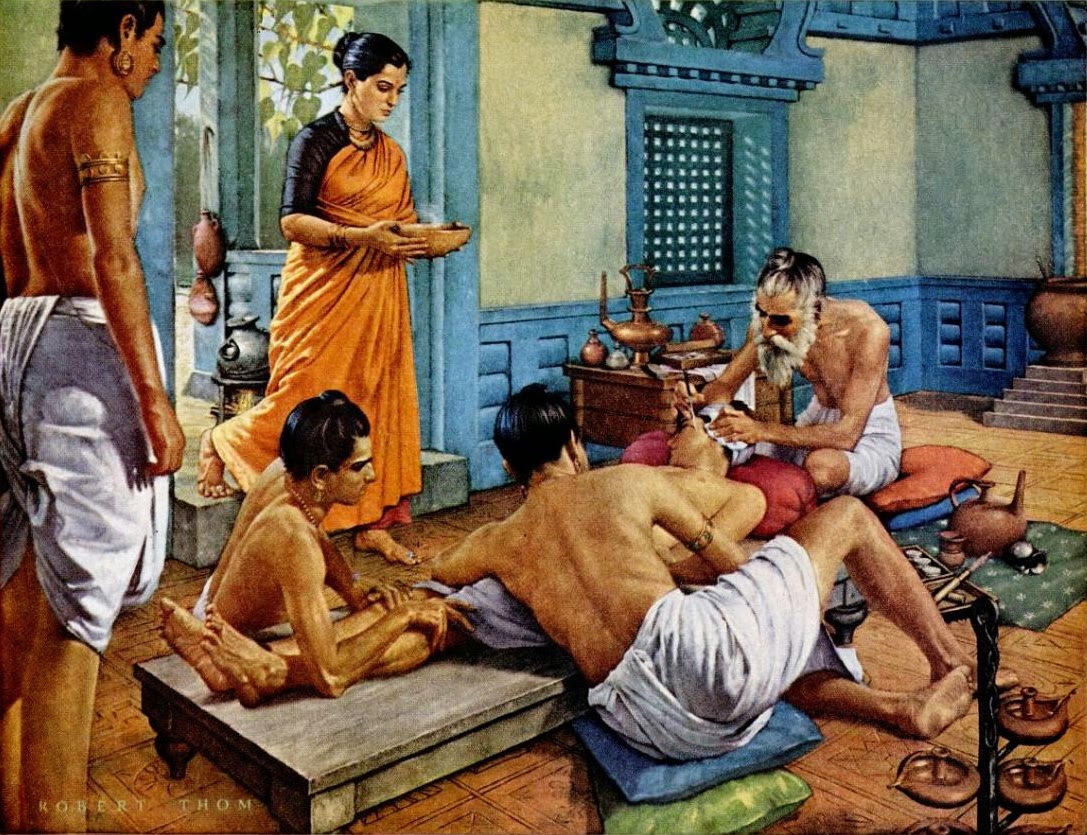 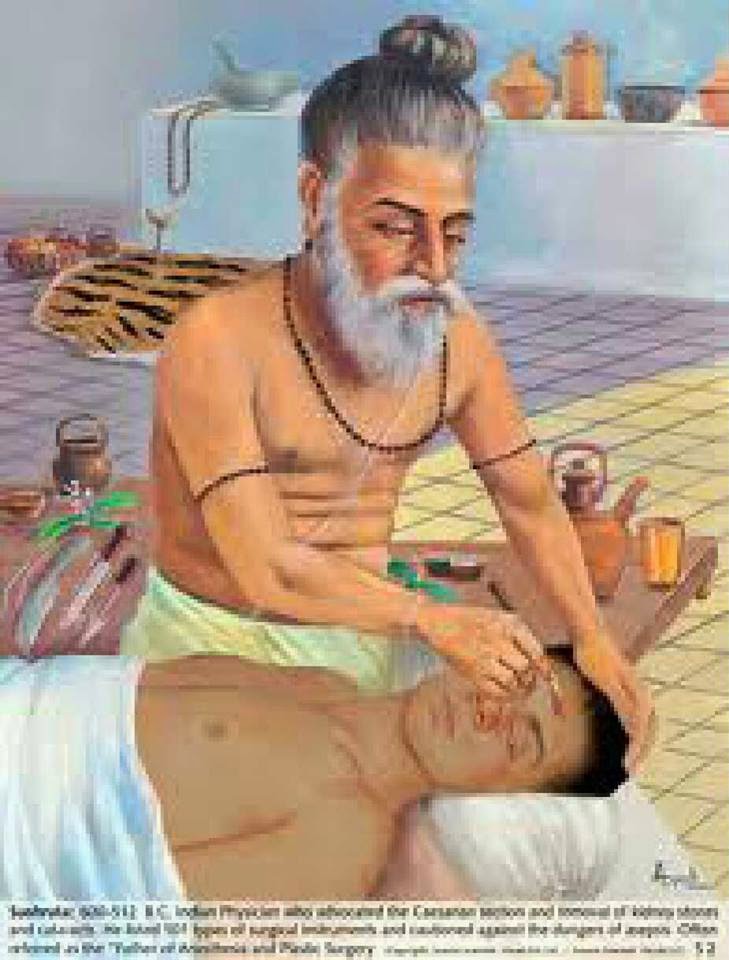 dailymotion.com
ancientindianufo.blogspot.co
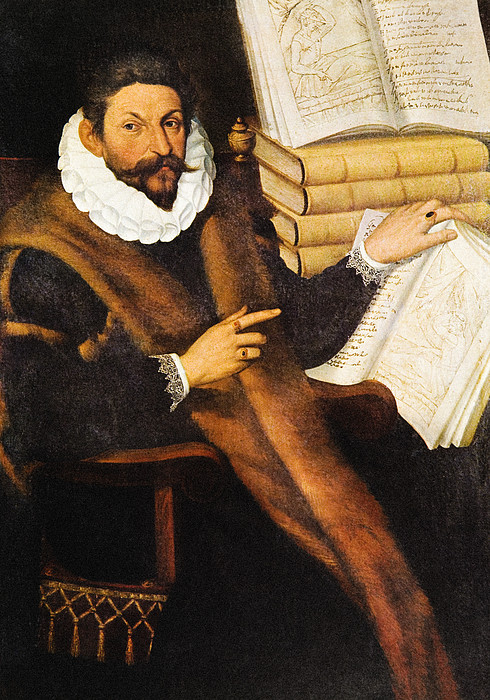 Gaspare Tagliacozzi
(1565  -  Itália)
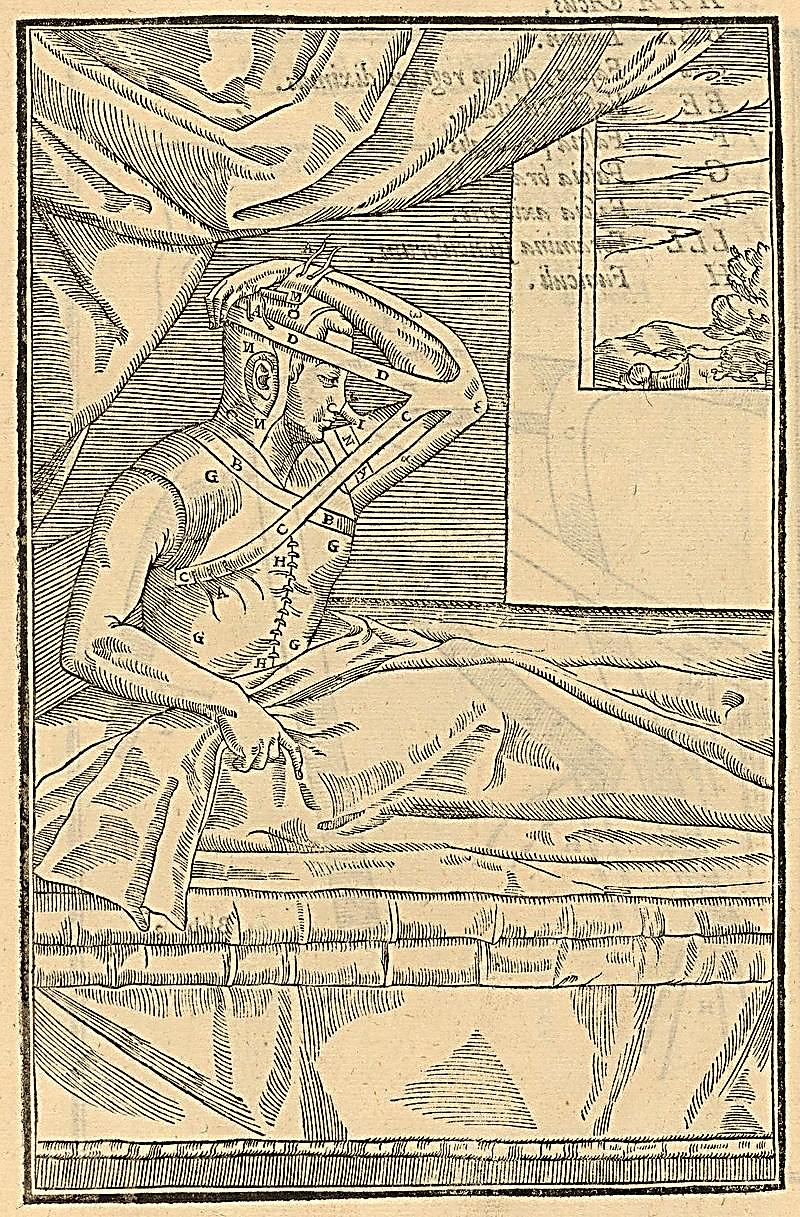 dailymotion.com
Reverdin   (1869 - França)
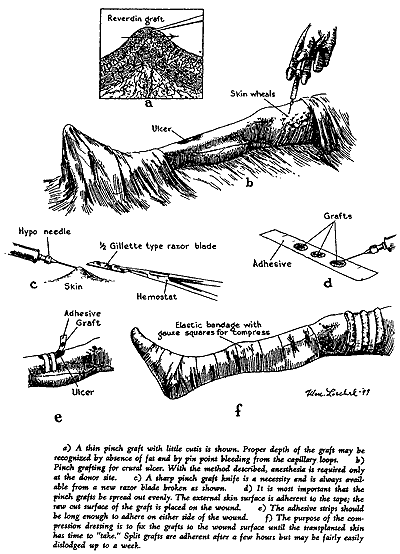 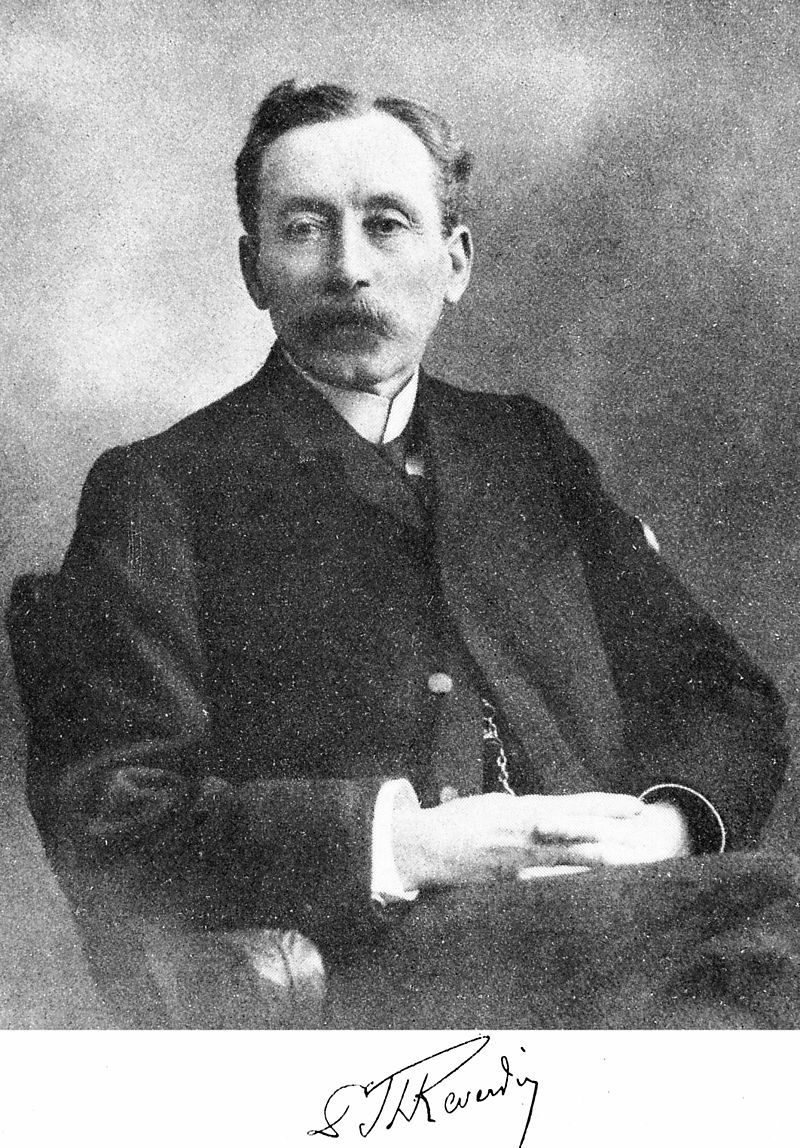 aafp.org
DE UMA PESSOA P/ OUTRA -   Homotransplantes
 Doação de enxertos de pele para queimados, seja de doadores vivos ou de cadáveres (uso temporário)
 Bancos de ossos e cartilagens
DE UMA ESPÉCIE DIFERENTE -  Heterotransplantes
 Pele de porco ou de rãs, especialmente tratada para queimados (ou outros) - temporário
 Outros tecidos - ossos por exemplo
MEDICINA  MODERNA
 Novas tecnologias permitiram o transplante  de
órgãos
tecidos
células
 De doadores vivos ou cadáveres
 Futuro - avanço da engenharia genética
 Produção de células tronco
 Produção de tecidos
 Produção de órgãos
DOAÇÃO
 Permissão explícita do doador e da família dele, no momento de sua morte
autorização  do próprio
 Doador vivo  -  Rim
COMO AVALIAR AS CONDIÇÕES DO DOADOR
 Estado de coma
 Morte encefálica
ESTADO  DE  COMA  -  nível da consciência
 Após trauma crânio-encefálico
perda da consciência
 Avaliação do nível da consciência
inicial  e contínua
 Escala de Coma de Glasgow - Graham Teasdale e Bryan Jennett - 1974 - Departamento de Neurologia
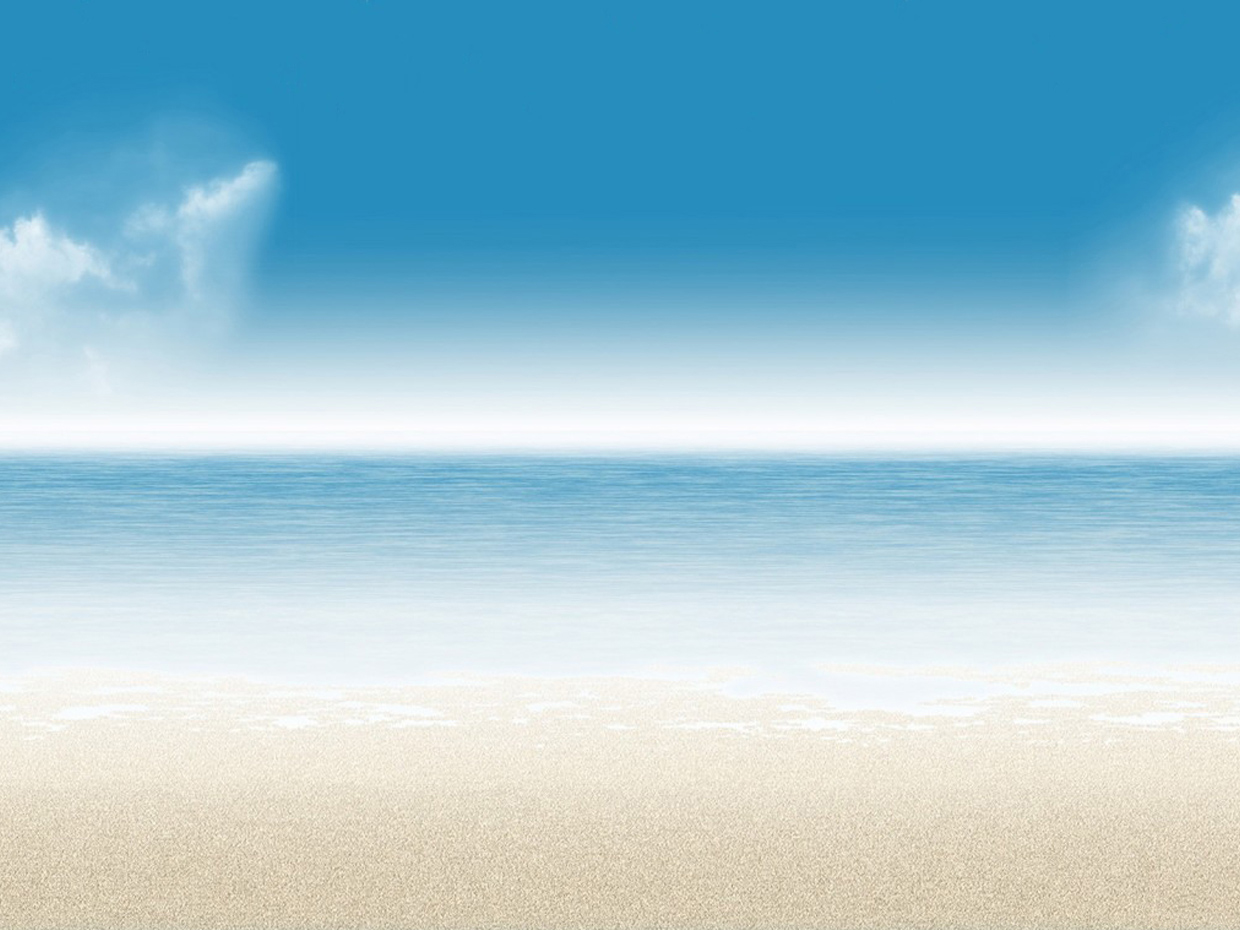 Escala  de  Glasgow
https://pt.wikipedia.org/wiki/Escala_de_coma_de_Glasgow
ESCALA  DE  GLASGOW -  interpretação
 Pontuação total de 3 a 15
   3 - Coma profundo
(85% morte/ estado vegetativo)
   4 - Coma profundo
   7 - Coma intermediário
 11 - Coma superficial
 15 - Normalidade
MORTE   ENCEFÁLICA
 Fundamental para o diagnóstico de morte neurológica irreversível - permite a autorização para a doação de órgãos pela família do paciente
 Normas definidas pelo Conselho Federal de Medicina
 Evolução do conceito de morte - sinais vitais
 Morte cerebral X morte encefálica
MORTE  ENCEFÁLICA
(CFM - Resolução 1480 - 04/02/1997)
 MORTE - parada total e irreversível das funções encefálicas
 Exame clínico neurológico (repetido em intervalos definidos)
 coma aperceptivo
 ausência de atividade motora
 apnéia (parada respiratória)
MORTE  ENCEFÁLICA
(CFM - Resolução 1480 - 04/02/1997)
 Exames complementares
 ausência de atividade elétrica cerebral
 ausência de atividade metabólica cerebral
ou
 ausência de perfusão sanguínea  cerebral
ou
 Termo de declaração de morte encefálica
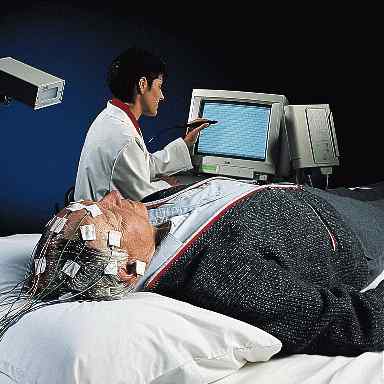 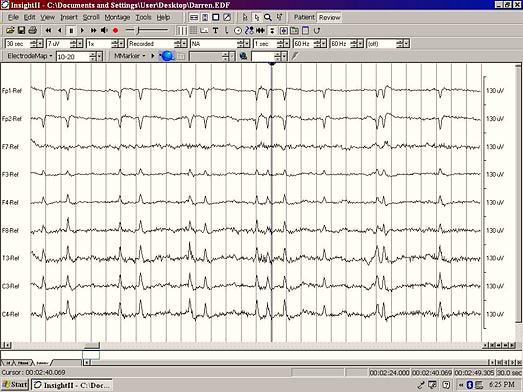 bo-tau.co.uk
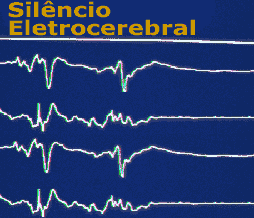 ced.ufsc.br
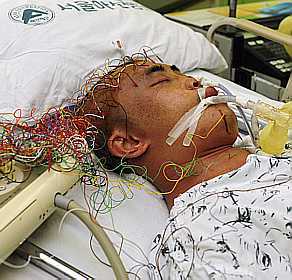 saude.hsw.uol.com.br
dicasdiarias.com
www.ra-bugio.org.br
MORTE ENCEFÁLICA - TRANSPLANTES DE ÓRGÃOS
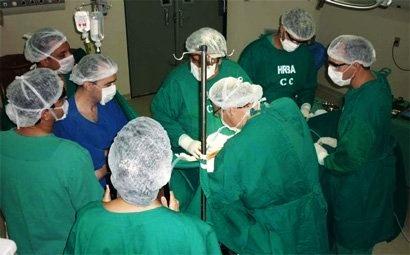 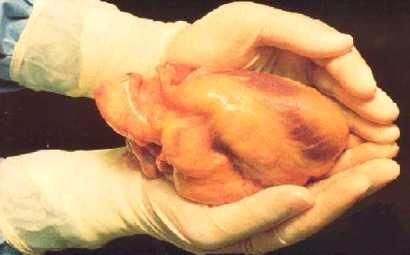 noticiascabana.blogspot.com
paulovasconcellospv.blogspot.com
A  doação  de  órgãos                         é  um  ato  de  amor!
“Felizmente, a medicina concluiu que a morte real é a que decorre da inutilização do tronco encefálico e não apenas a aparente dos neurônios cerebrais”
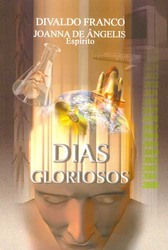 (Dias Gloriosos. Joanna de Ângelis/ Divaldo Franco - cap. 11 - Transplantes de Órgãos - 1999 - Ed. Leal)
PROGRESSO DA CIÊNCIA E DO SENTIMENTO
 “Graças às incontáveis conquistas do conhecimento e do sentimento, o homem e a mulher já merecem ter suas dores diminuídas ...”
 Assim, podem realizar ... “o processo de evolução mediante os inestimáveis recursos do amor, que é a fonte geradora de  vida  e  de  felicidade”
(Dias Gloriosos. Joanna de Ângelis/ Divaldo Franco - cap. 11)
CONQUISTAS DA HUMANIDADE
 ... “à medida que a ciência e a tecnologia ampliaram o número de instrumentos para melhores maneiras de viver, também facultaram a diminuição de muitos sofrimentos...”
 ... “essas conquistas ampliaram o período de existência útil no planeta” ... para que nós utilizemos com sabedoria nossa encarnação
CONQUISTAS DA HUMANIDADE
 ... “à medida que a ciência e a tecnologia ampliaram o número de instrumentos para melhores maneiras de viver, também facultaram a diminuição de muitos sofrimentos...”
 ... “essas conquistas ampliaram o período de existência útil no planeta” ... para que nós utilizemos com sabedoria nossa encarnação
 Cabe a nós melhorar nosso comportamento ético e espiritual para que nossa conduta não dê causa a:
novos comprometimentos
processos depurativos
doenças devastadoras
 Avanço do conhecimento X progresso moral
PROGRESSO CIENTÍFICO E TRANSPLANTE DE ÓRGÃOS
 ... “O progresso científico alcançou a técnica dos transplantes de órgãos ...” ajudando pacientes na recuperação de doenças diversas
 “Verdadeira benção, o transplante de órgãos concede oportunidade de prosseguimento da existência física” - moratória
 O doador: “... realiza doação de alto teor moral, verdadeira caridade no seu sentido profundo ...”
PROGRESSO CIENTÍFICO E TRANSPLANTE DE ÓRGÃOS
 ... “O progresso científico alcançou a técnica dos transplantes de órgãos ...” ajudando pacientes na recuperação de doenças diversas
 “Verdadeira benção, o transplante de órgãos concede oportunidade de prosseguimento da existência física” - moratória
 O doador: “... realiza doação de alto teor moral, verdadeira caridade no seu sentido profundo ...”
 O receptor: “... atenuadas as causas cármicas  ...  já merece essa concessão divina ...” - vida ampliada, trabalho no bem
TRANSPLANTES
 Insucessos - relacionam-se à lei de causa e efeito, aspectos morais pregressos que dificultam a recuperação
Corpo físico
Corpo espiritual
fenômenos imunológicos
 A Divindade apoiando o esforço humano envia ... “os missionários do amor, da sabedoria, da ciência e das artes...”, para melhorar as condições ambientais e evolutivas do planeta.
AÇÕES  CRIMINOSAS
 A venda indiscriminada de órgãos representa ... “um comércio ignominioso, gerador de crimes hediondos, que devem estarrecer a humanidade, levando-a a abominá-los”
 Retirada apressada de órgãos antes da morte encefálica
 Doador vivo que vende o próprio órgão
 Doador sequestrado e assassinado para a retirada de órgãos
(Dias Gloriosos. Joanna de Ângelis/ Divaldo Franco - cap. 11)
DOAÇÃO   VALIOSA
 Quando o ser está consciente da sua imortalidade e compreende quão valiosa para outras vidas será a doação dos órgãos que lhe têm sido úteis e preciosos, caminhando para a dissolução, podendo, no entanto, salvar outras vidas, diminuir as angústias do seu próximo, a mesma se lhe apresenta como forma dignificante de crescimento íntimo.
(Dias Gloriosos. Joanna de Ângelis/ Divaldo Franco - cap. 11)
BENEFÍCIOS PARA A HUMANIDADE
 Olhos que viram belezas e irão arrancar das trevas pessoas que tateiam sem luz; rins que filtraram o sangue da vida e poderão libertar das pesadas e perigosas injunções das máquinas de hemodiálise; pele saudável que substituirá tecidos queimados ou dilacerados rudemente... coração, pulmão, fígado, glândulas que a ciência poderá utilizar em momento próprio, serão incomuns benefícios para a humanidade, desde que haja ocorrido a morte real dos doadores...
(Dias Gloriosos)
DOAÇÃO  TRABALHADA NA LEI DO AMOR
 O transplante de órgãos direcionado à dignificação da vida humana e realizado sob os auspícios de uma bioética trabalhada na Lei do Amor, representa grandioso passo da humanidade que ruma para o futuro melhor, apesar de a morte, que a todos aguarda, continuar inevitável como processo de liberação do corpo, para a existência espiritual, esta sim, a  verdadeira e eterna.
(Dias Gloriosos. Joanna de Ângelis/ Divaldo Franco - cap. 11)
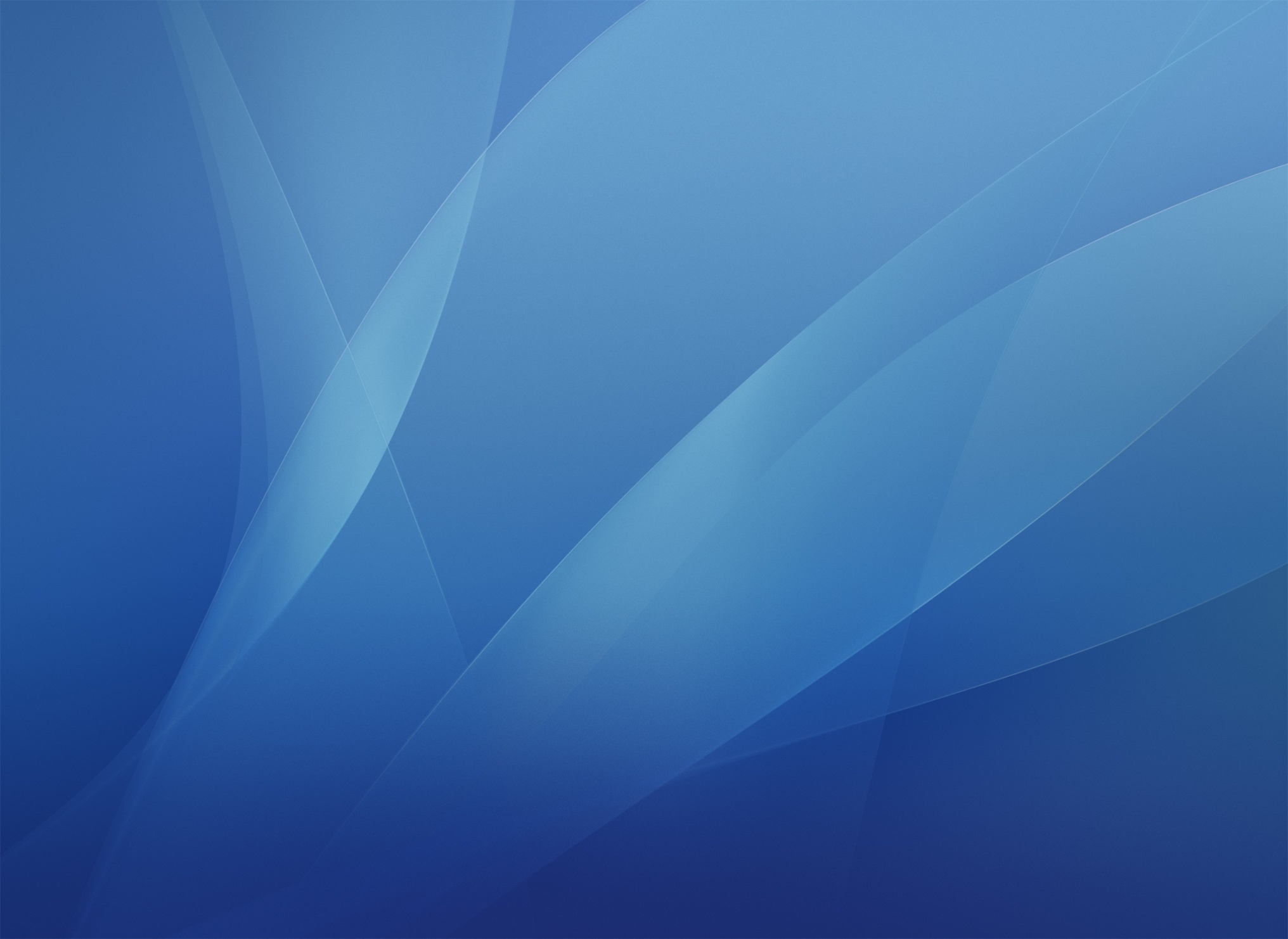 Jesus  -  o  maior  doador !
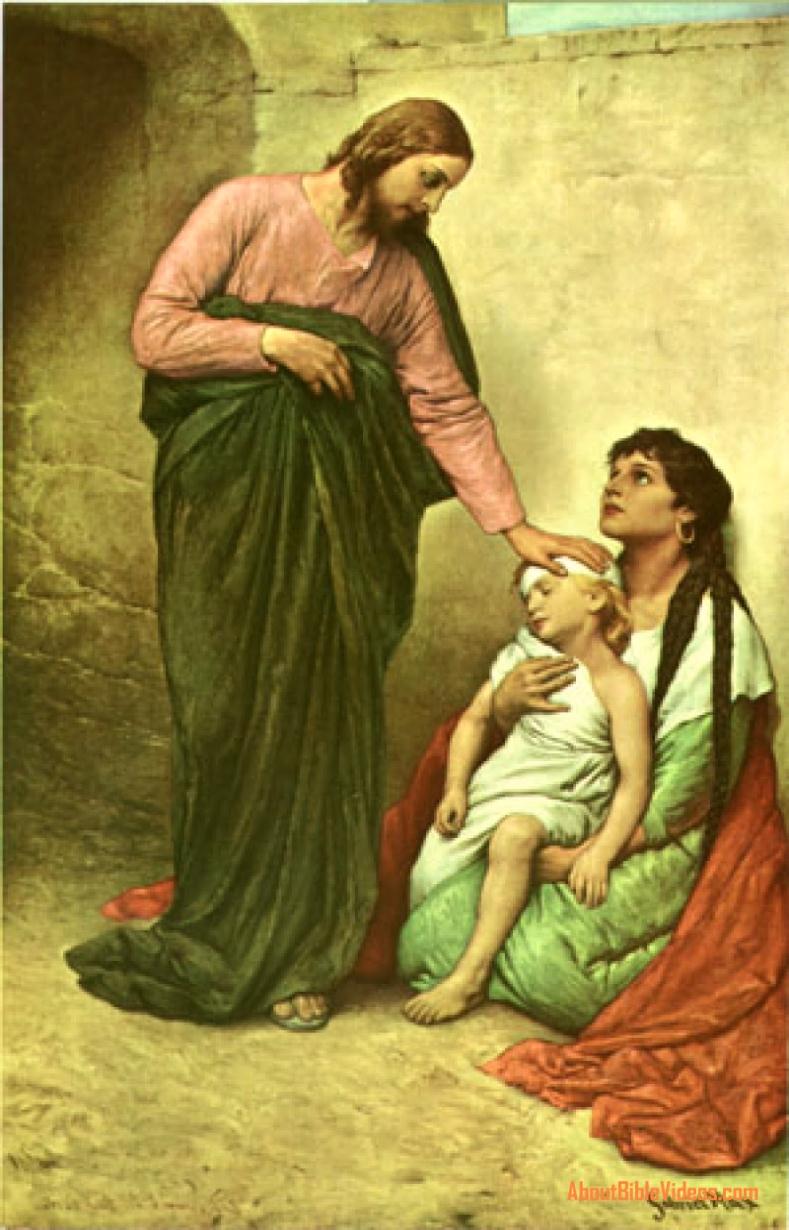 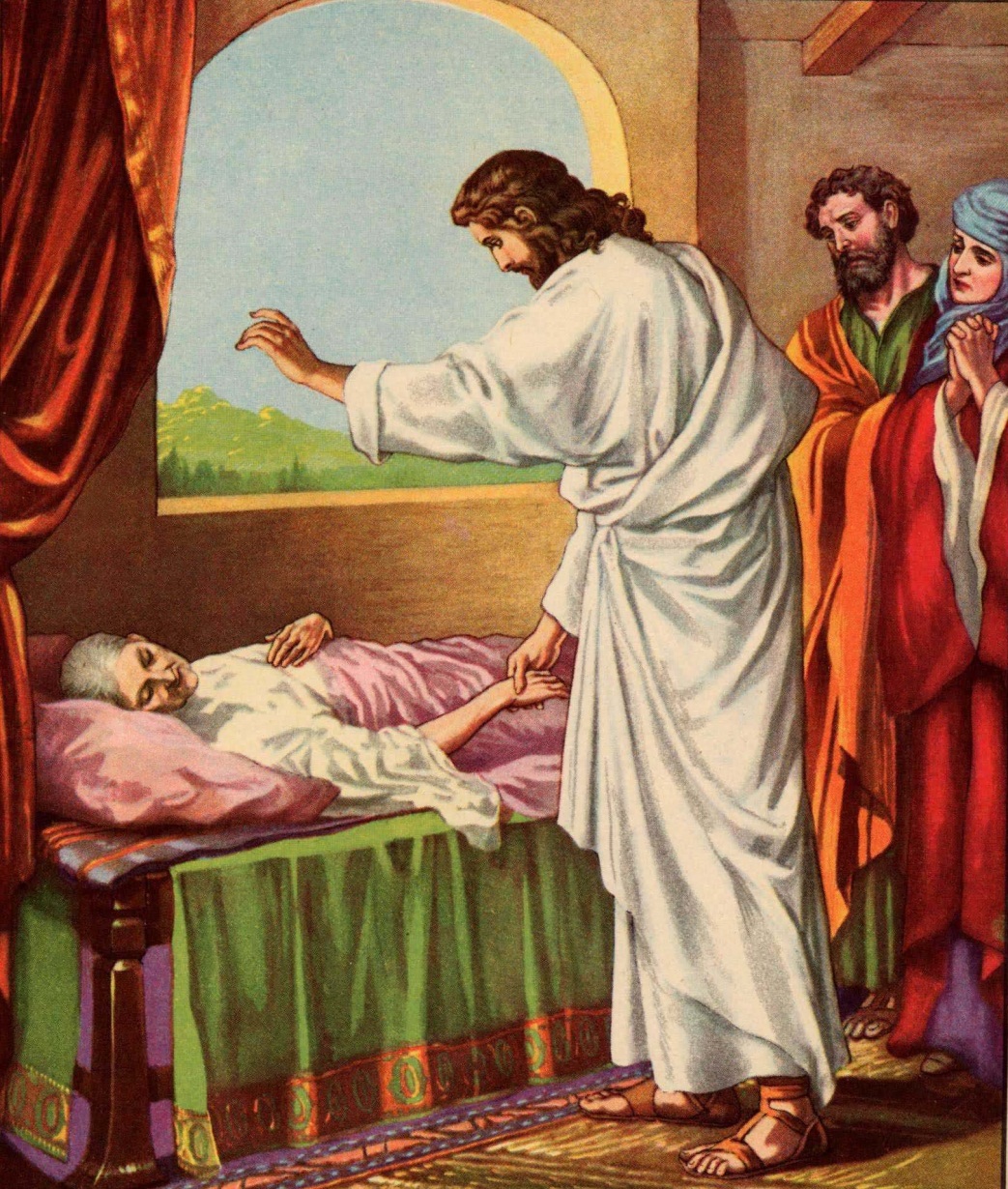